Distance Education Issues
Michael Bowen—Ventura College
Stephanie Curry—Reedley College
Michael Heumann—Imperial Valley College
Distance Education Issues
Where does course modality fit in the curriculum development and approval process? Why do distance education courses undergo a separate curriculum approval process? What elements are important in that process that may not be a part of the normal development and approval process? Attendees in this breakout will be informed about the requirements regarding curriculum for teaching courses in a distance education modality, and will consider some examples of processes for approving courses to be offered via distance education. (Effective Practices Strand)
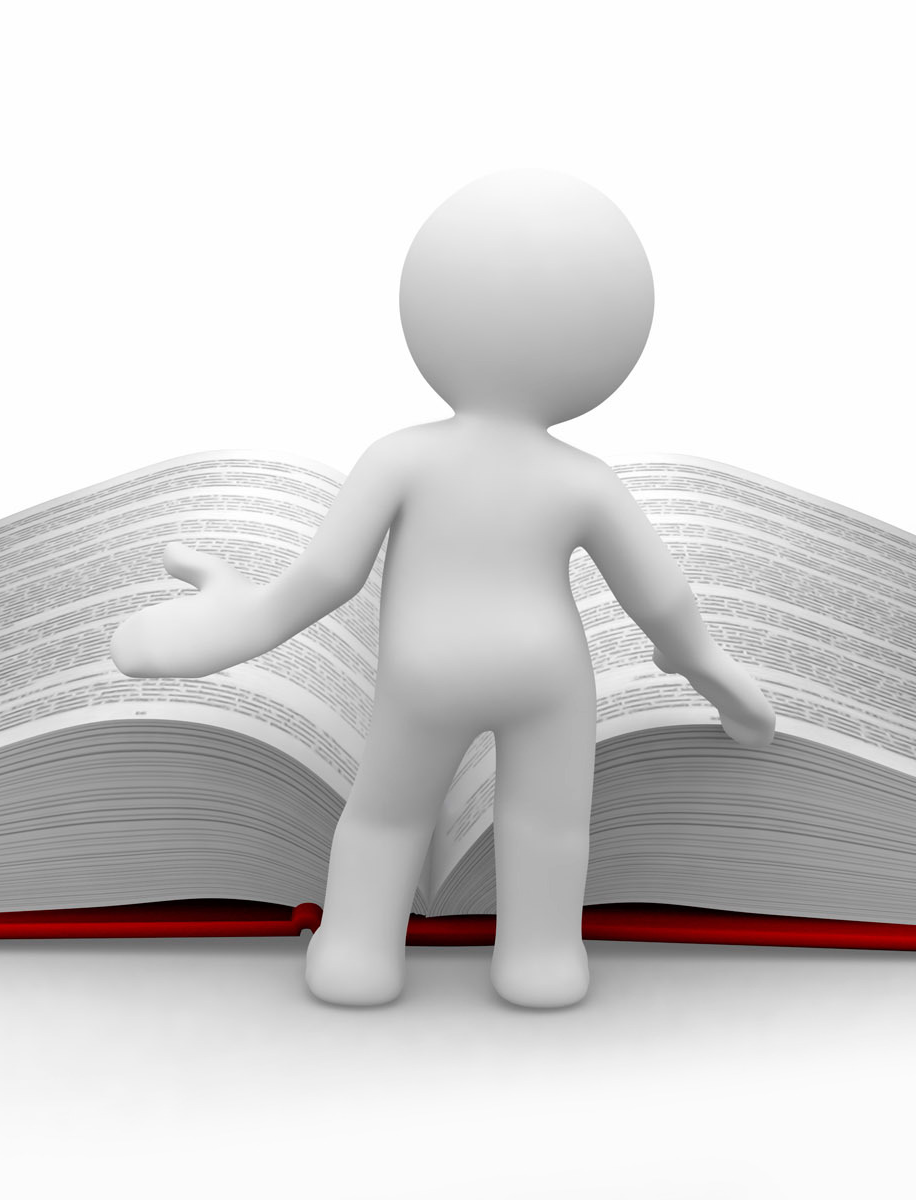 Breakout Learning Outcomes
Define distance education (DE), justify the need for a separate approval process for DE curriculum, and document required aspects of a DE course.
Discuss elements of DE which lie outside the traditional curriculum development and approval process, such as apportionment, fraud, and availability of student services.
Recommend improvements to local DE approval and implementation processes.
Suggestions?
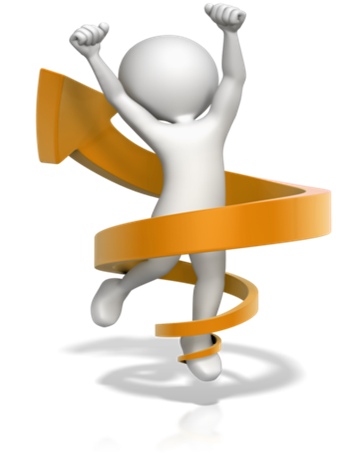 Contents
Definitions of DE
Rules, Rules, and More Rules!
Accessibility
DE Separate Approval Requirement
DE Course Documentation
Open Discussion: Beyond the Traditional Development Process
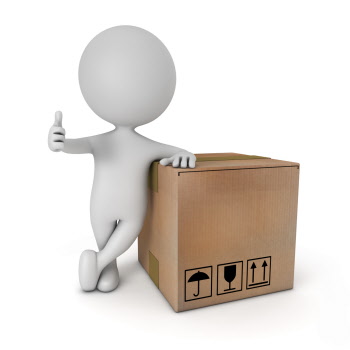 Federal Government Definition of DE (1)
“…education that uses one or more of the technologies listed in paragraphs (1) through (4) … to deliver instruction to students who are separated from the instructor and to support regular and substantive interaction between the students and the instructor, either synchronously or asynchronously. The technologies may include—
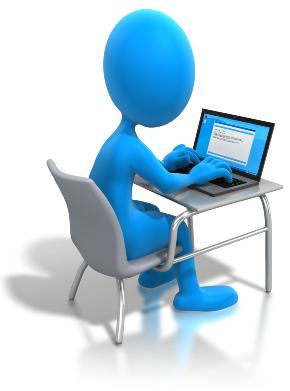 [Speaker Notes: Defining DE (BLO #1).]
Federal Government Definition of DE (2)
…The technologies may include—
(1) The internet;
(2) One-way and two-way transmissions through open broadcast, closed circuit, cable, microwave, broadband lines, fiber optics, satellite, or wireless communications devices;
(3) Audio conferencing; or
(4) Video cassettes, DVDs, and CD-ROMs, if the cassettes, DVDs, or CD-ROMs are used in a course in conjunction with any of the technologies listed in paragraphs (1) through (3).….”(Code of Federal Regulations, Title 34, § 602.3)
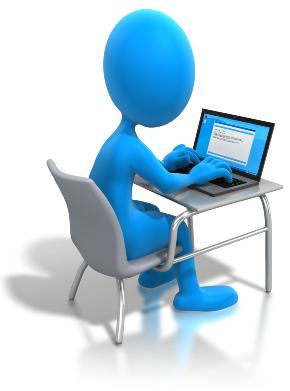 [Speaker Notes: Defining DE (BLO #1).]
Title 5 and ACCJC Definitions of DE
Title 5 definition: “…instruction in which the instructor and student are separated by distance and interact through the assistance of communication technology….” (Title 5 § 55200)
ACCJC definition: “…a formal interaction which uses one or more technologies to deliver instruction to students who are separated from the instructor and which support regular and substantive interaction between the student and instructor….” (Guide to Evaluating Distance Education and Correspondence Education)
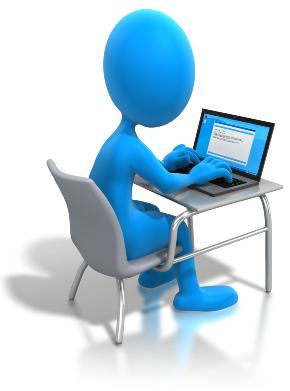 [Speaker Notes: Defining DE (BLO #1).]
Rules, Rules, and More Rules!
Title 5 § 55200 also states that DE is subject to the accessibility requirements of the Americans with Disabilities Act (42 U.S.C. § 12100 et seq.) and Section 508 (29 U.S.C. § 794d) of the Rehabilitation Act.
Other sections of Title 5 also apply to DE (stay tuned).
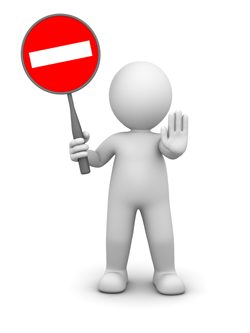 [Speaker Notes: Defining DE (BLO #1).]
Accessibility: ACCJC Requirements
Eligibility Requirement 15
“The institution provides for all of its students appropriate student support services that foster student development and learning within the context of the institutional mission.”
Standard II.C.3
“The institution assures equitable access to all of its students by providing appropriate, comprehensive, and reliable services to students regardless of service location or delivery method.”
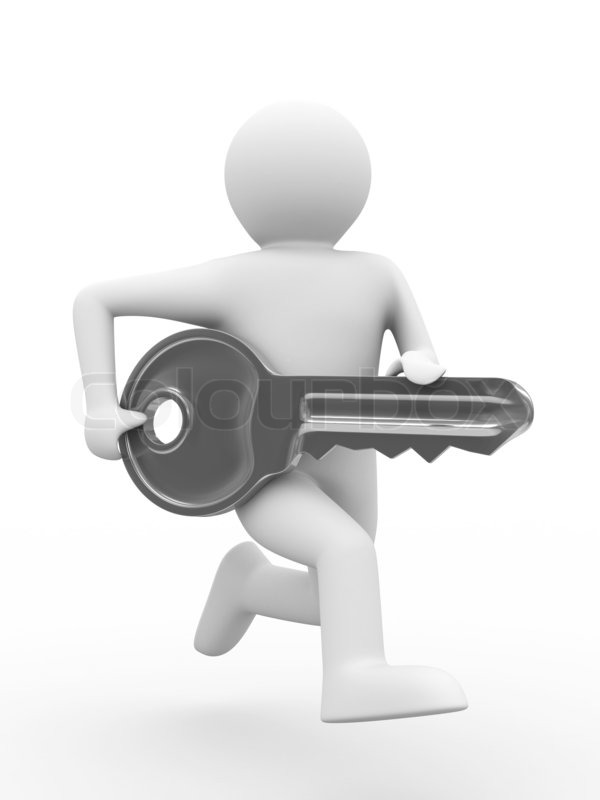 [Speaker Notes: Documenting required aspects, focusing on accessibility (BLO #1); recommending improvements (BLO #3).]
Accessibility: Section 508 & Resources
Accessibility of all materials in education (including DE) is mandated through Section 508 of the Rehabilitation Act. Where to learn more?
Universal Design and Web Content Accessibility Guidelines (WCAG) Level AA
@ONE training
Accessibility specialist on staff at your college
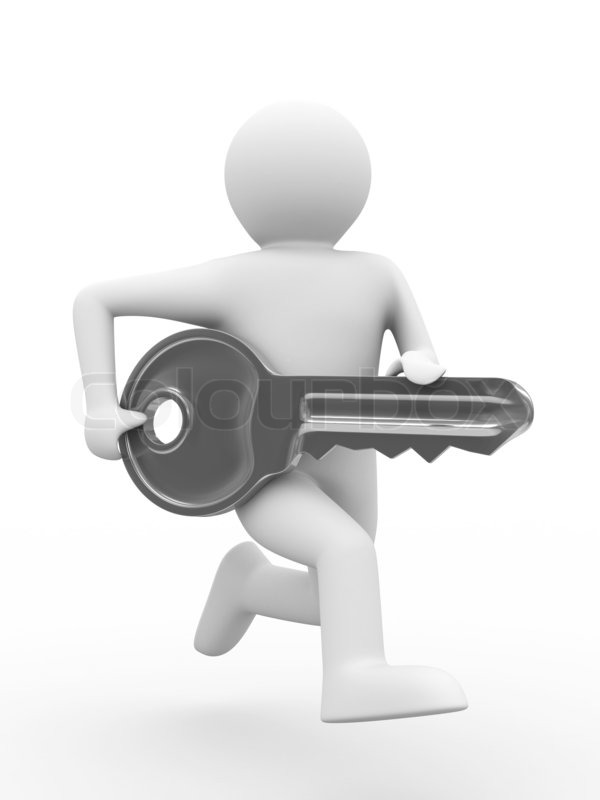 [Speaker Notes: Documenting required aspects, focusing on accessibility (BLO #1) ; recommending improvements (BLO #3).]
DE Separate Approval Requirement
“If any portion of the instruction…is designed to be provided through distance education in lieu of face-to-face interaction between instructor and student, the course shall be separately reviewed and approved….” (Title 5 § 55206) 
“Web-enhanced” courses (in which all class meetings are face-to-face but some course materials are available online) are exempt from the separate-approval requirement.
Many colleges document the separate approval via a DE addendum to the COR.
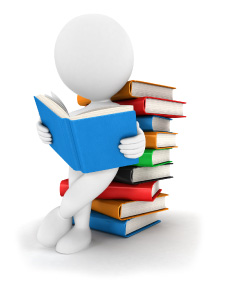 [Speaker Notes: Justifying the need for a separate approval process (BLO #1).]
DE Course Documentation (1/2)
Regular and effective contact requirement:
 District governing boards shall ensure that “Any portion of a course conducted through distance education includes regular effective contact between instructor and students….” (Title 5 § 55204(a)) 
Without regular effective contact, a distance education course may be reclassified as a correspondence education course, which may earn less apportionment.
Regular and effective contact must be instructor-initiated. (Good practices? See Breakout Session 6.)
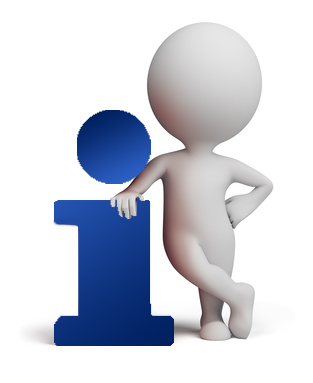 [Speaker Notes: Documenting required aspects (BLO #1) ; recommending improvements (BLO #3). Regular and effective contact is an academic and professional matter (ten plus one).]
DE Course Documentation (2/2)
Methods of instruction
 “The same standards of course quality shall be applied to any portion of a course conducted through distance education as are applied to traditional classroom courses….” (Title 5 § 55202)
Documentation of the methods of instruction for a DE course should provide evidence of equivalent course quality, even though these methods will necessarily differ from a face-to-face class.
Will delivery be synchronous or asynchronous?
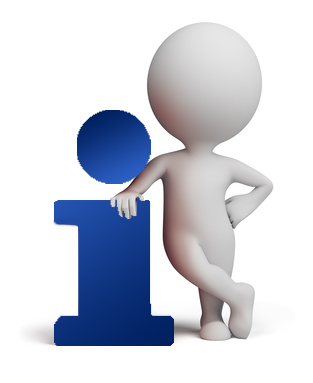 [Speaker Notes: Documenting required aspects (BLO #1) ; recommending improvements (BLO #3).]
Open Discussion: Beyond the Traditional Development Process (1/2)
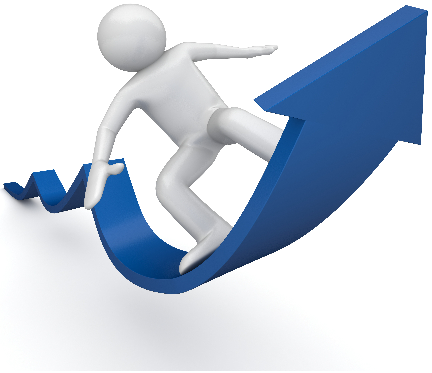 Issues which your Curriculum Committee may not be accustomed to addressing and/or may not be in your DE addendum:
How to address fraud/identity/plagiarism issues?
If needed, is proctoring available?
How will the college provide assistance for students having computer issues or other technical problems?
[Speaker Notes: Discussing DE elements which lie outside the traditional curriculum development and approval process (BLO #2).]
Open Discussion: Beyond the Traditional Development Process
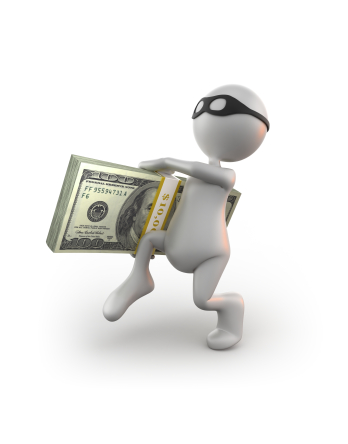 Possible consequences of fraud/false identity:
Financial aid fraud
Incorrect apportionment claims
Diminished integrity of the course/grade/degree
Visa fraud
Accreditation difficulties
[Speaker Notes: Discussing DE elements which lie outside the traditional curriculum development and approval process (BLO #2).]
Open Discussion: Beyond the Traditional Development Process (2/2)
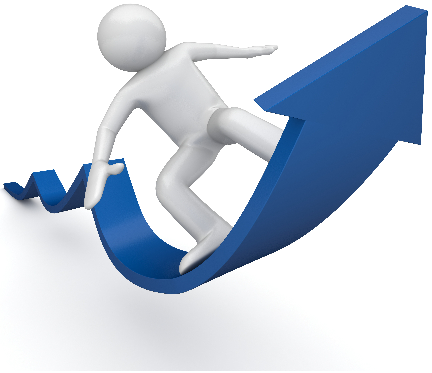 Additional issues:
(Already mentioned but bears repeating) Is the digital content ADA and 508 compliant?
OEI, Canvas, and the exchange
Ensuring quality online instruction
[Speaker Notes: Discussing DE elements which lie outside the traditional curriculum development and approval process (BLO #2).]
Questions?
Michael Bowen (mbowen@vcccd.edu)

Stephanie Curry(stephanie.curry@reedleycollege.edu)

Michael Heumann (michael.heumann@imperial.edu)